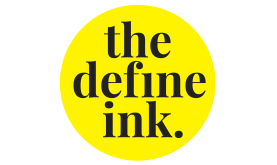 FOUR	P’S	OF  MARKETING
Dr. Niha Khan
WHAT IS MARKETING?
Marketing is a total system of interacting business activities designed to plan, price,  promote and distribute want-satisfying products and services to present and potential  customers.
It is process that seeks to influence voluntary exchange transactions between a customer  and a marketer.
It is deciding how to offer something specific customers crave and then engaging  customers and other stakeholders to create preference and delighting a consumer,  customer and/or user to achieve a profit or other pre-established goal.

Summarizing “Marketing is the process for engaging a target market of consumers or
other users to ultimately sell a product profitably which are unfulfilled needs and
TERM : 4 P’S	OF MARKETING
The 4 p’s of Marketing The term "marketing mix" became popularized  after Neil H Borden published his 1964 article,
The Concept of the Marketing Mix. Borden began using the term in his  teaching in the late 1940s after James Culliton had described the  marketing manager as a "mixer of ingredients". The ingredients in  Bordens marketing mix included product planning, pricing, branding,  distribution channels, personal selling, advertising, promotions,  packaging, display,	servicing, physical handling, and fact finding and  analysis.
	E. Jerome McCarthy later grouped these ingredients into the four  categories that today are known as the 4 Ps of marketing
WHAT IS THE 4 P’S	OF MARKETING?
These are the four elements with which the marketer accomplishes his  value delivering task.
These elements are termed as 4 p’s of marketing i.e. ( Product, Place,  Promotion and Price).
All four P’s work together to achieve customer satisfaction as well to  meet the goal of organization.
As shown in diagram, there are many sub factors which are governing 4
P’s, which can be explained as below :
PRODUCT
The term "product" refers to tangible, physical products as well as services. Here are  some examples of the product decisions to be made :
Brand name
Functionality
Styling
Quality
Safety
Packaging
Repairs and Support
Warranty
Accessories and services
PRICE
Some examples of pricing decisions to be made include:
Pricing strategy (skim, penetration, etc.)
Suggested retail price
Volume discounts and wholesale pricing
Cash and early payment discounts
Seasonal pricing
Bundling
Price flexibility
Price discrimination
PLACE
(Place) Decisions Distribution is about getting the products to the customer. Some  examples of distribution decisions include:
Distribution channels
Market coverage(inclusive, selective, or exclusive distribution)
Specific channel members
Inventory management
Warehousing
Distribution centers
Order processing
Transportation
Reverse logistics
PROMOTION
In the context of the marketing mix, promotion represents the various aspects of  marketing communication, that is, the communication of information about the product  with the goal of generating a positive customer response. Marketing communication  decisions include:

Promotional strategy (push, pull, etc.)
Advertising
Personal selling & sales force
Sales promotions
Public relations & publicity
Marketing communications budget
LIMITATIONS OF THE MARKETING  MIX FRAMEWORK
The marketing mix framework was particularly useful in the early days of the marketing  concept when physical products represented a larger portion of the economy.
Today, with marketing more integrated into organizations and with a wider variety of
products and markets, some authors have attempted to extend its usefulness by
proposing a fifth P, such as packaging, people, process, etc.
Today however, the marketing mix most commonly remains based on the 4 Ps.
Despite its limitations and perhaps because of its simplicity, the use of this framework  remains strong and many marketing textbooks have been organized around it.